Click to edit Master title style
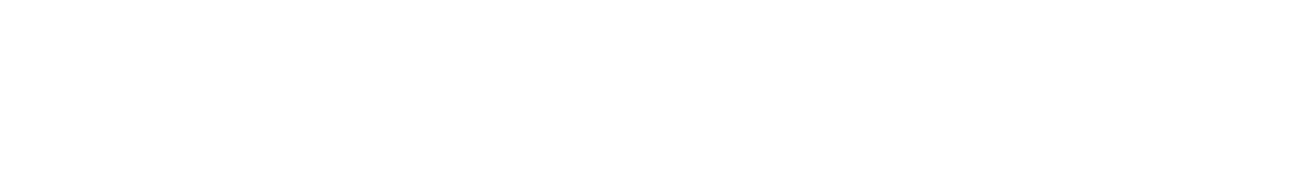 UNLV School of Medicine:
Vision for the Future
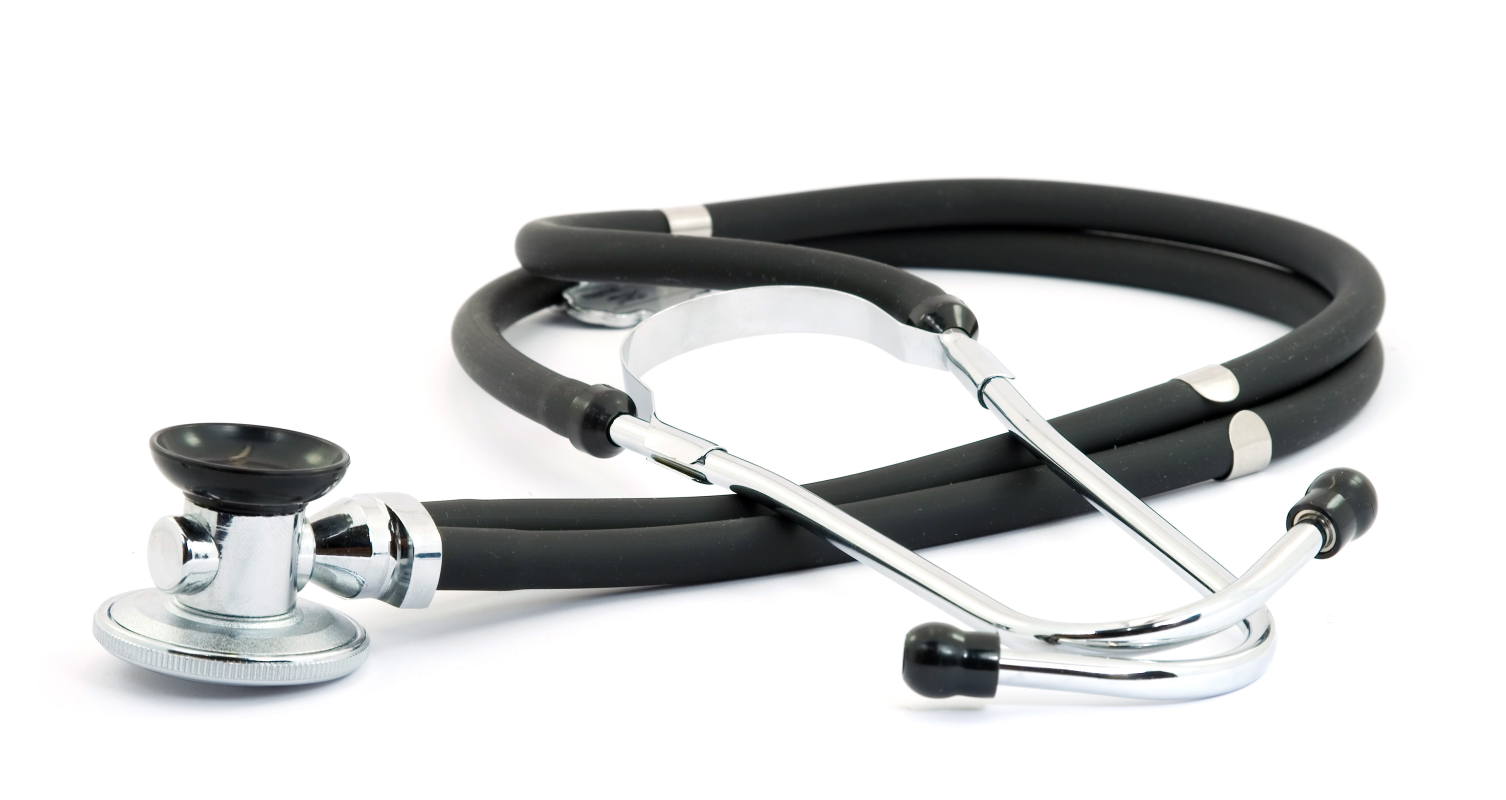 Barbara Atkinson, M.D.
Founding Dean 
November 18, 2015
Why a UNLV School of Medicine?
Will educate 60 students a year at start, then 120 when building done, up to 180 per year
Will recruit more than 200 faculty to educate students and residents
Will develop a partnership academic health center model with UMC, VA, Sunrise and Dignity systems
Will build research                                       programs in key areas
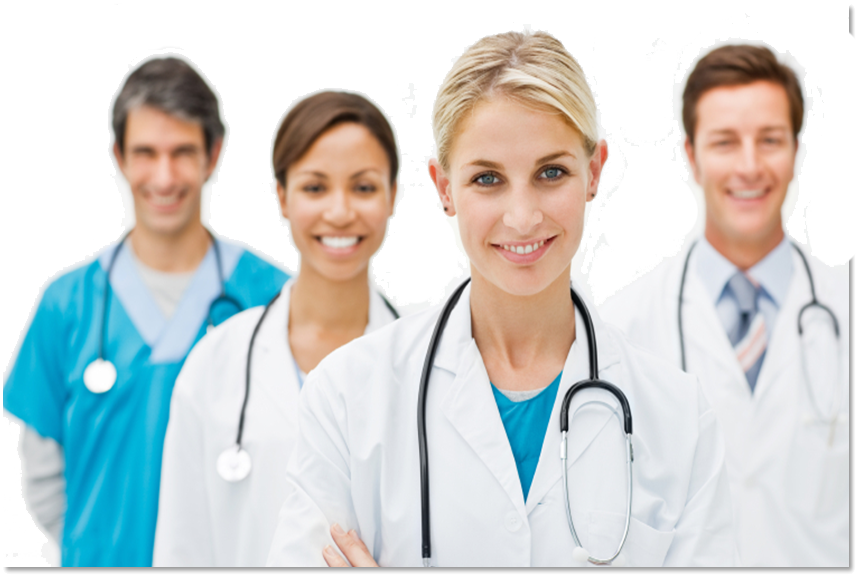 Vision for UNLV School of Medicine
To develop a world-class center for education, patient care, and research that prepares Nevada’s doctors with the most innovative and technologically advanced forms of medical training while serving the healthcare needs of a diverse and urban population through community partnerships.
Academic Health Center
Education
research
clinical care
Academic Health Center
Medical Student Education (UME)
Graduate Medical Education (GME), residency and fellowship
Continuing Medical Education (CME)

Basic science research 
Clinical research
Translational research

Clinical practice of Medicine
Key Areas for Development
Build clinical, educational, & research programs in:
Cardiology
Mental Health & Addiction
Neuroscience
Cancer
Orthopedics
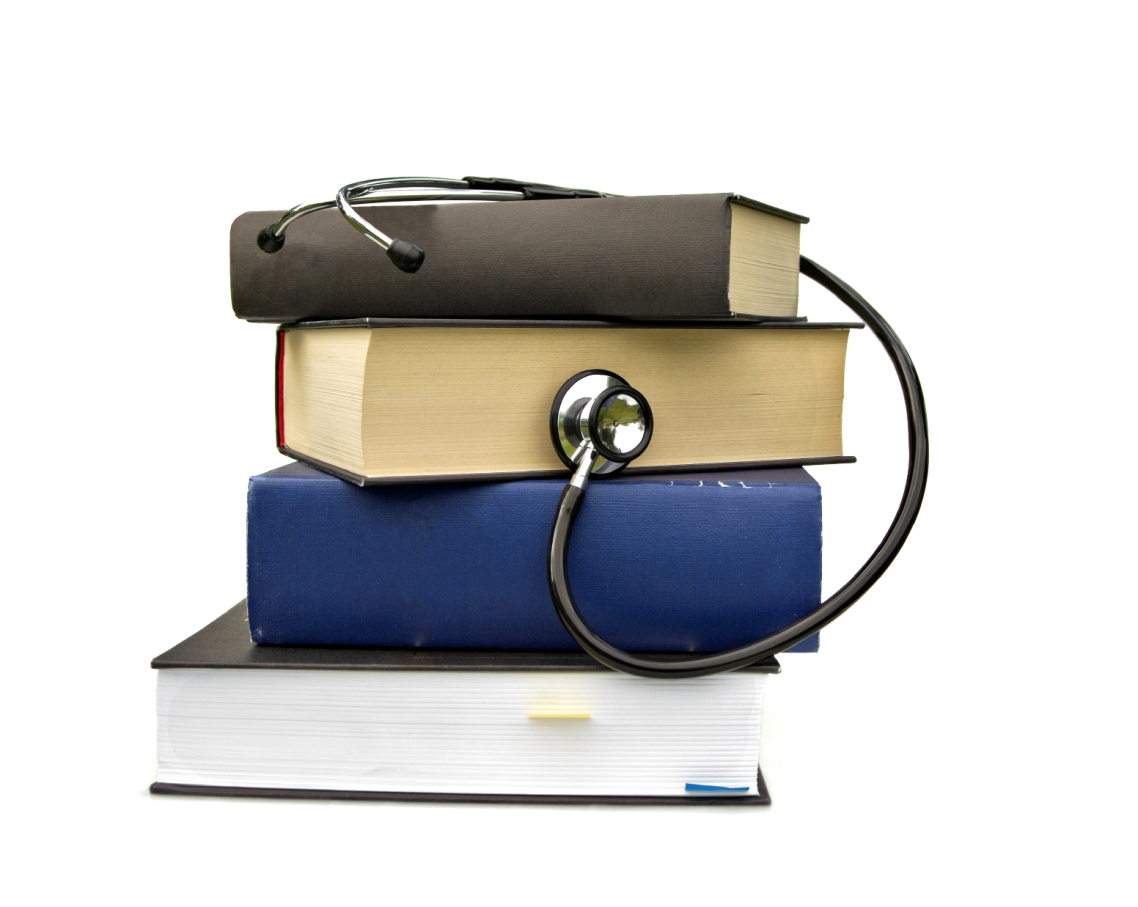 Scholarships
Full four year tuitions scholarships for all 60 students in the first class
Have 25 scholarships for 2nd, 3rd, 4th years of classes from Engelstad Foundation
Goal is to get the very best possible class and keep them in Nevada
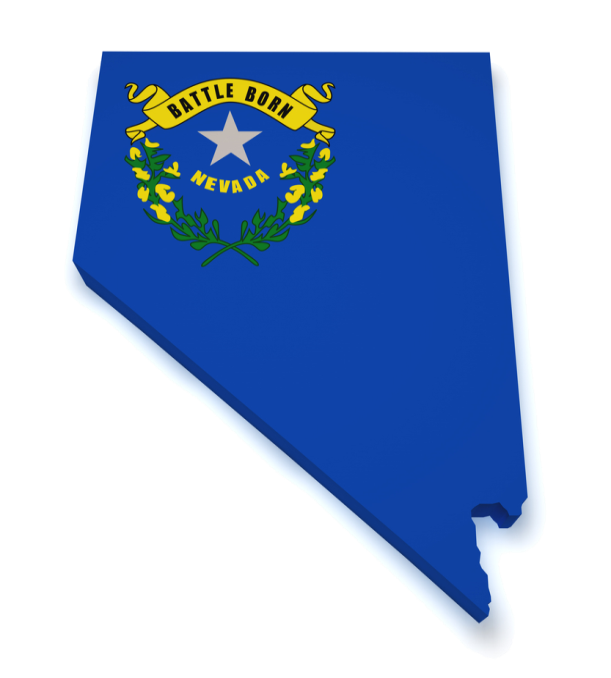 Exciting Curriculum
Start by becoming certified EMT
Problem based curriculum
Virtual anatomy (no dissection)and virtual microscopy (no microscopes)
Coroner’s office experience (CSI)
Medical Spanish for everyone
 Full year of outpatient medicine in a multispecialty, primary care home practice
Incorporate practices of hospitality in healthcare into student and patient experience
Special Programs
Core and certificate programs:
Community and Public Health
Clinical Research
Bioethics
Business and Finance 
Leadership and Community
Mental Health and Addiction
Hospitality in Healthcare
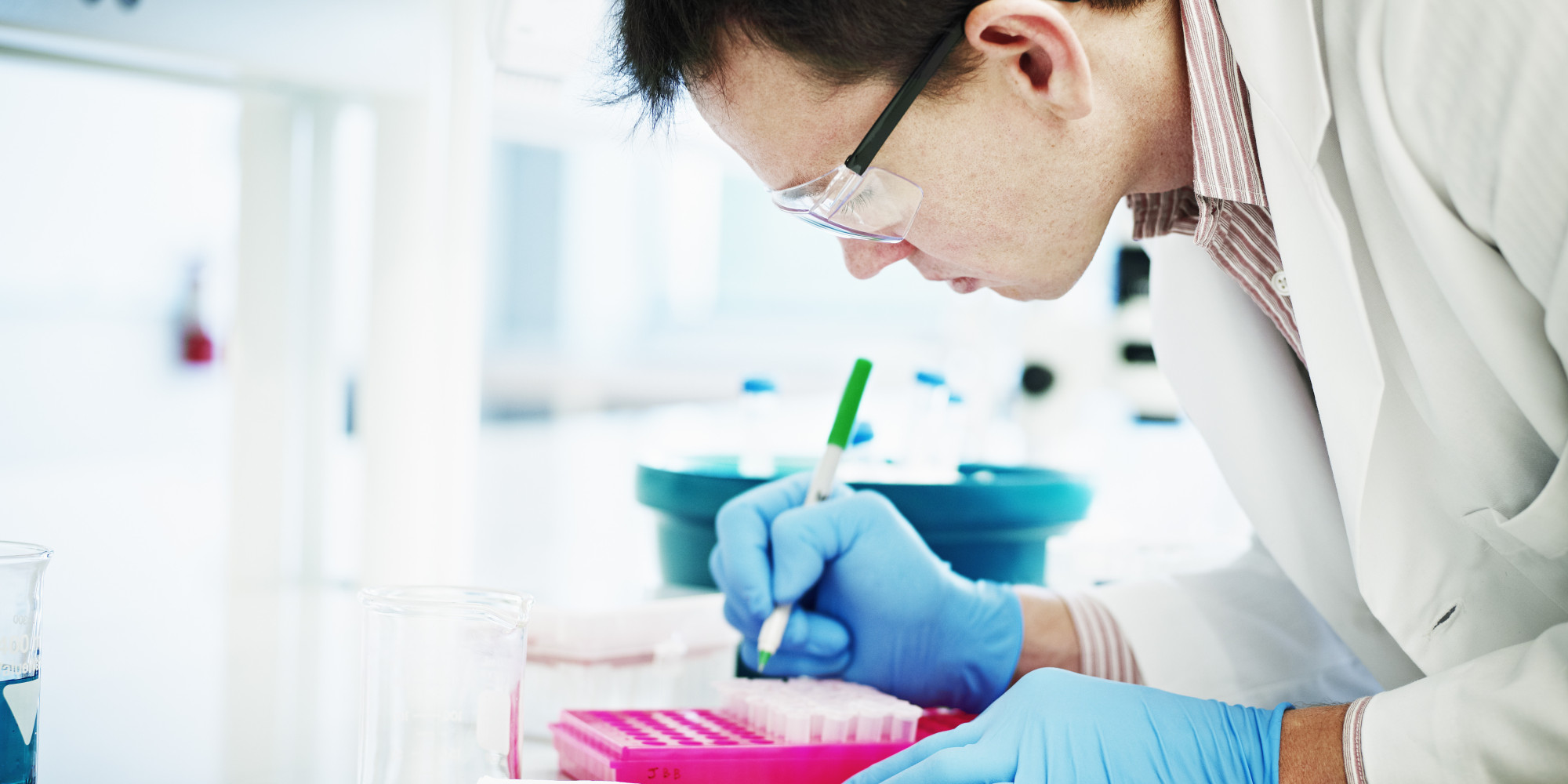 Timeline for Physician Training
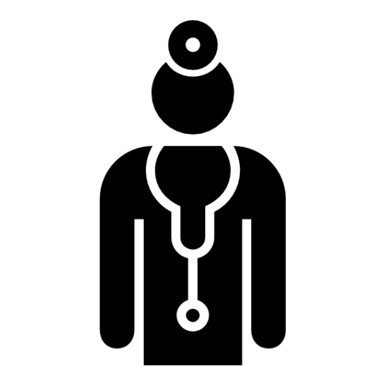 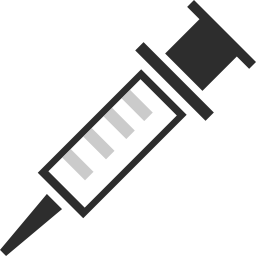 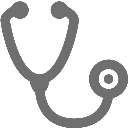 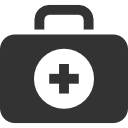 Fellowship
(GME)
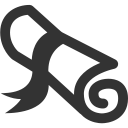 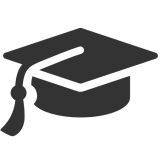 Licensed Specialist
Residency
(GME)
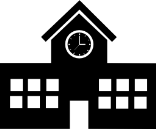 Medical School
College/
University
1-2 years
K-12
3-7 years
4 years
4 years
13 years
UNLV Med Ed Building Site
U of A Health Sciences
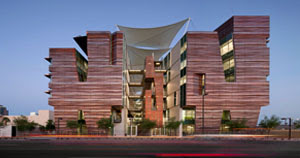 g
New Accreditation Timeline
12/15: Self study and data base due
2/16: LCME decides whether to do site visit
May to June 2016: site visit occurs
10/16: LCME decides whether we can     accept first class
8/17: First class to                                         begin
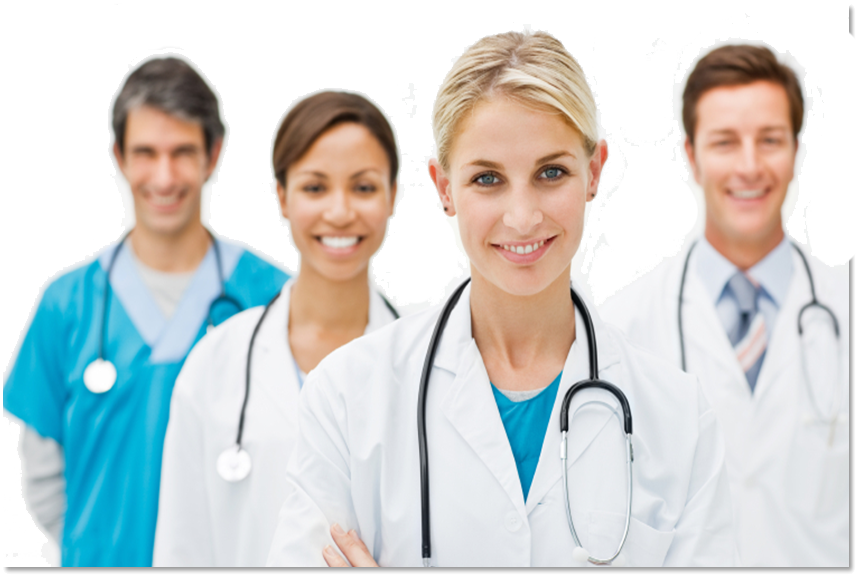 July 1, 2017
Agreement with University of Nevada School of Medicine (UNSOM, the medical school from University of Nevada, Reno): 
All faculty in Las Vegas who want to can transfer to UNLV School of Medicine
All graduate medical education (residency) programs will transfer
All clinical programs and facilities will transfer
Other Activities
Negotiating final MOU for land with Clark County commission
Planning interim space build-out at Shadow Lane
Recruiting faculty and staff
Finding additional office space
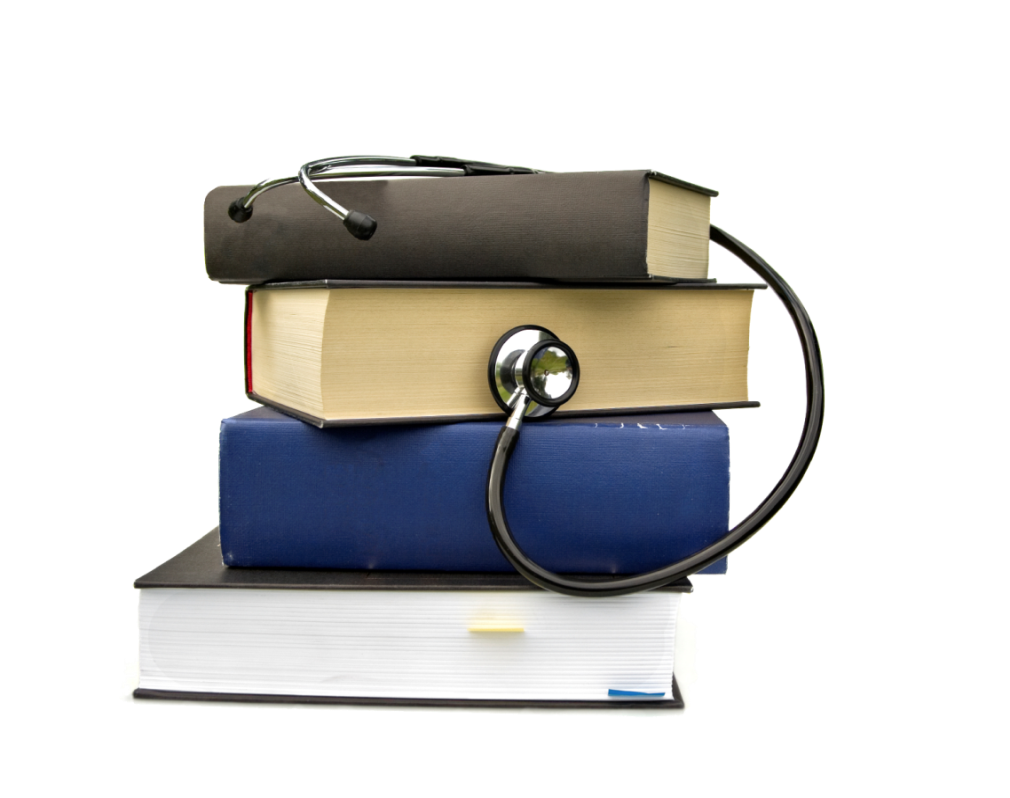 Ongoing activities with PwC
RFP issued; PwC contract signed 7/1/15, 3 years, $820K, main activity due by November, 2016 :
Accreditation: review of all materials, committees working on curriculum detail and data base 
Practice plan: committee putting together goals and principles
Developing principles for negotiating hospital affiliations
Community practice site planning 
Information system planning
Revenue Profile
Summary
UNLV School of Medicine will be a catalyst and driver for better health care for southern Nevada also bringing great economic growth in the health care sector
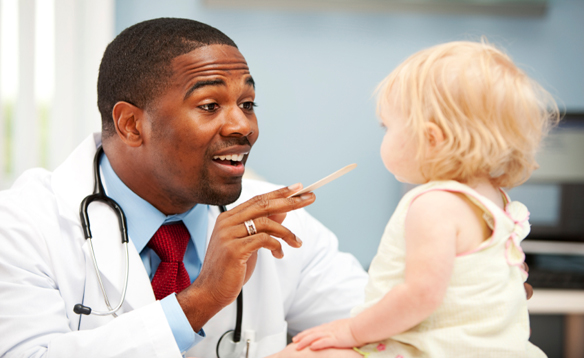